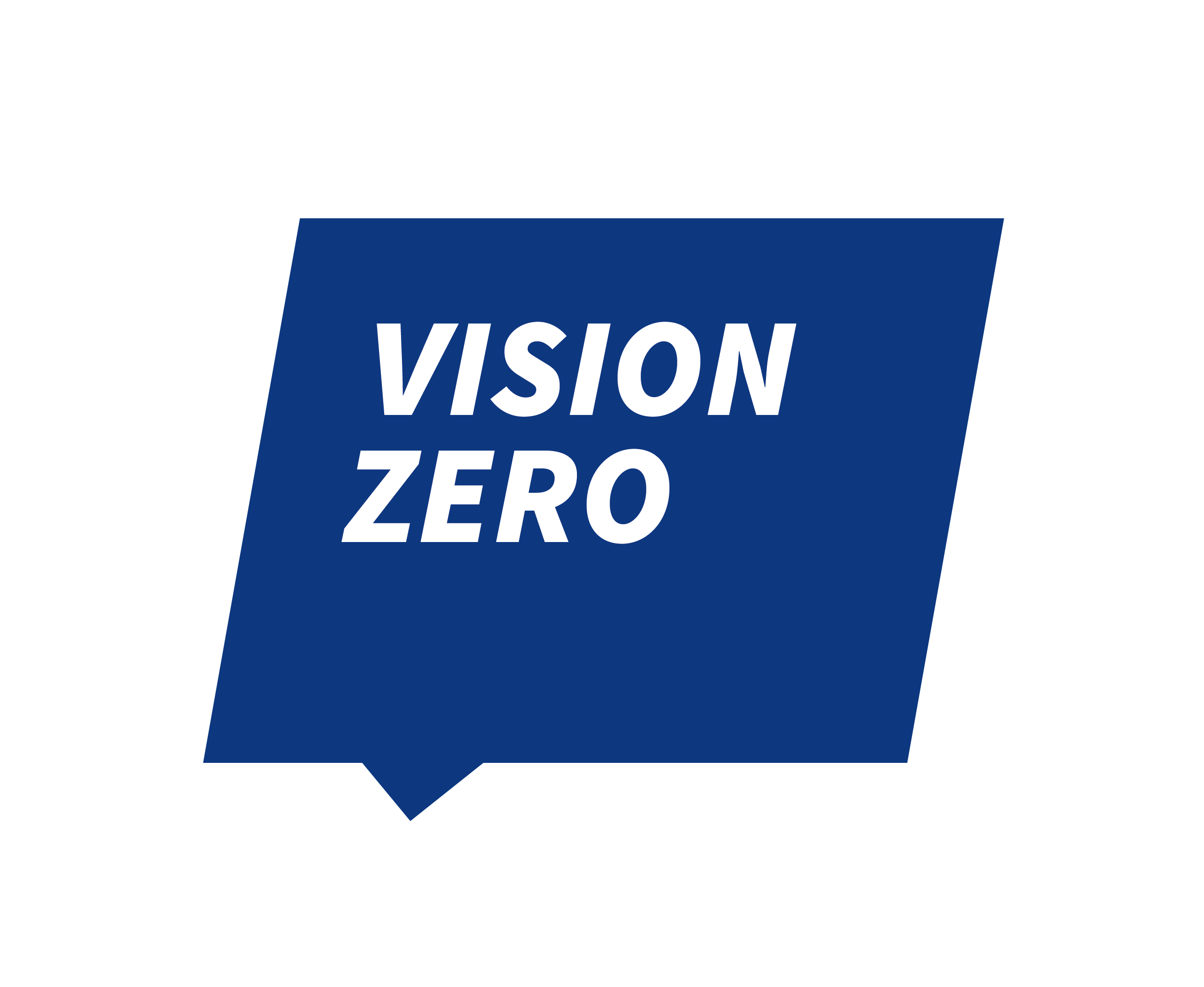 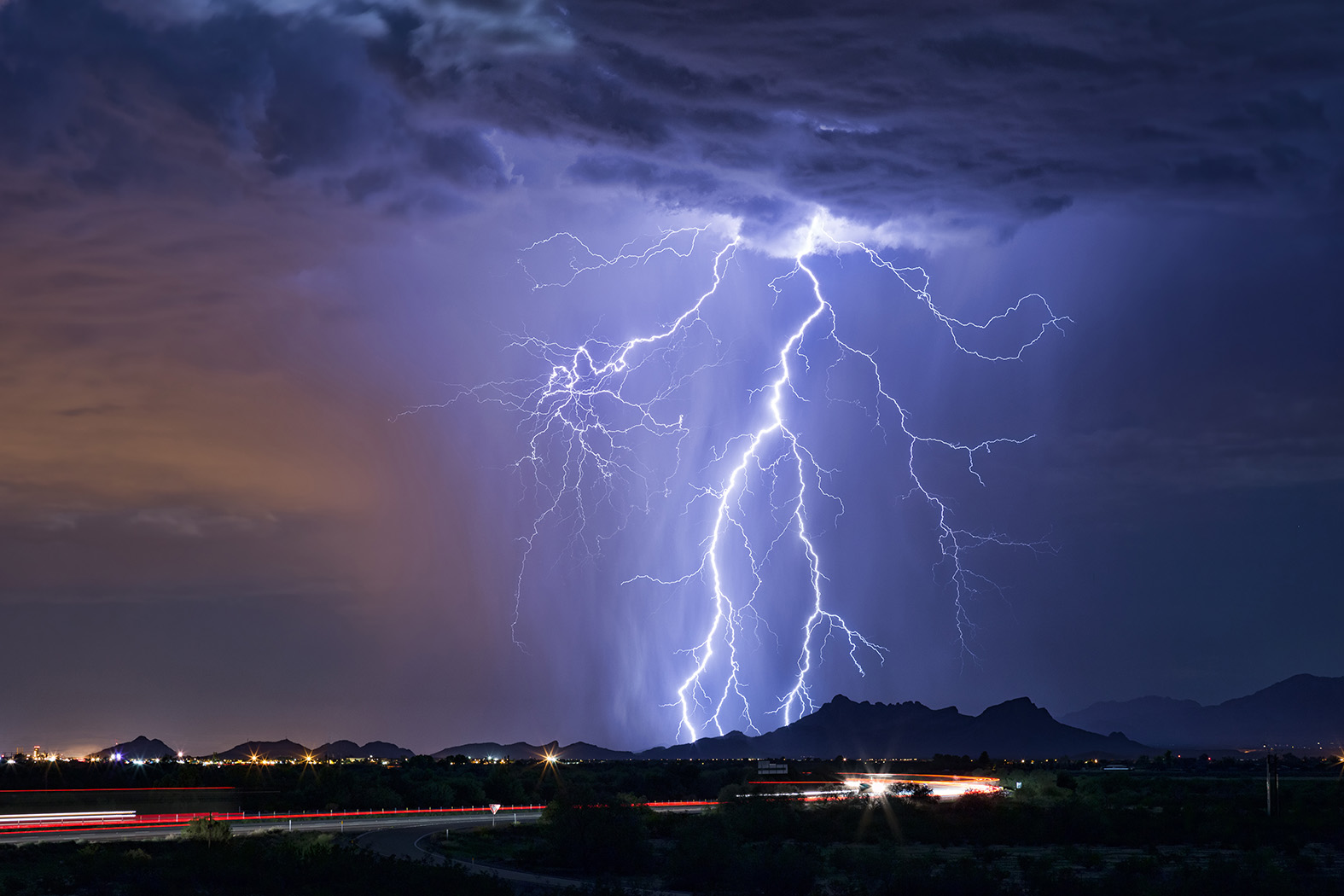 Wind & Wetter
Mit Auto und Motorrad sicher unterwegs
Gefährdungen auf Arbeits-, Dienst- und Schulwegen
Roadmap
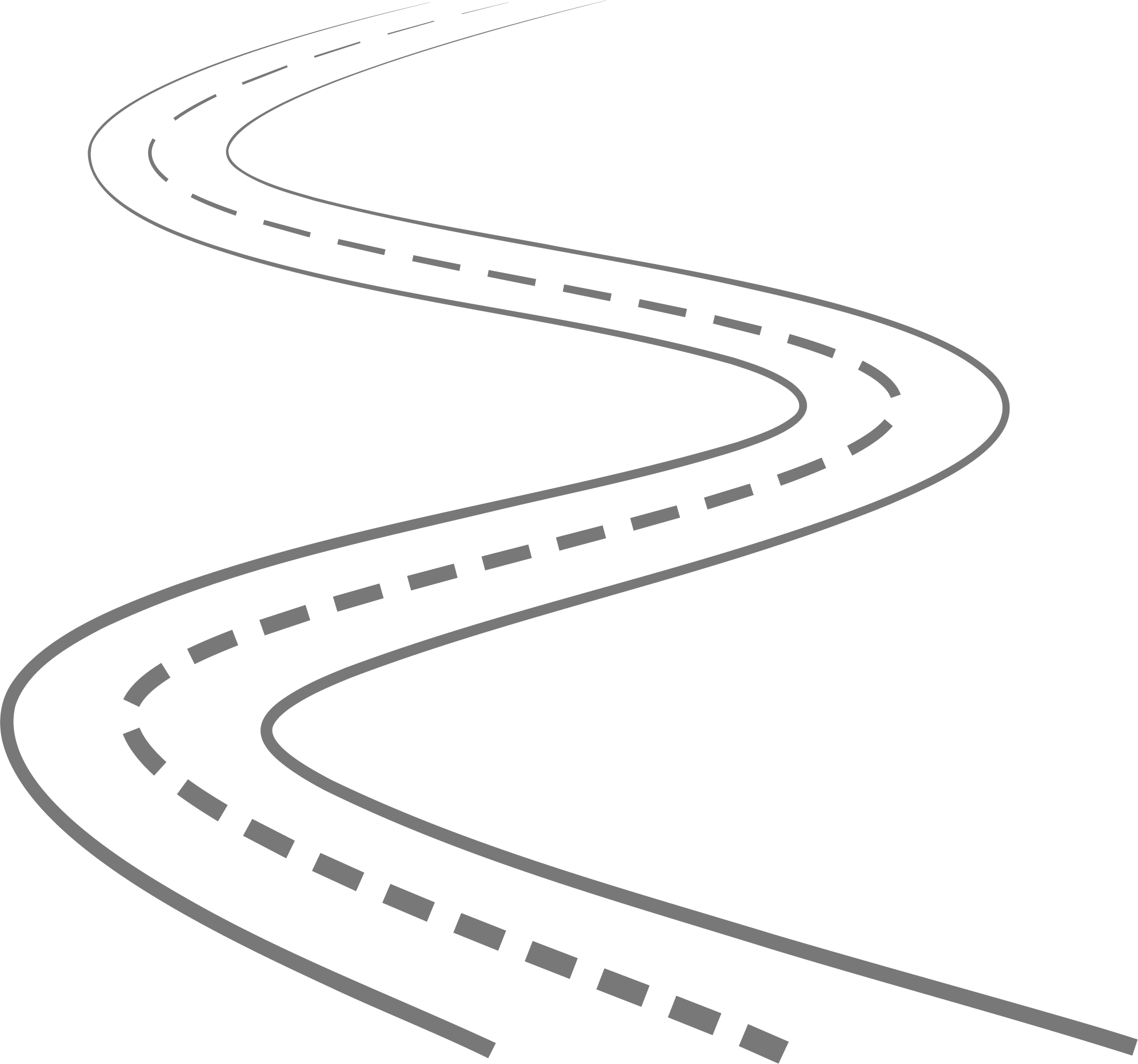 Sich auf Wetterlagen einstellen
Der Einfluss des Wettersauf die Verkehrssicherheit
Respekt vor dem Wetter?
1
2
3
2
RESPEKT VOR DEM WETTER?
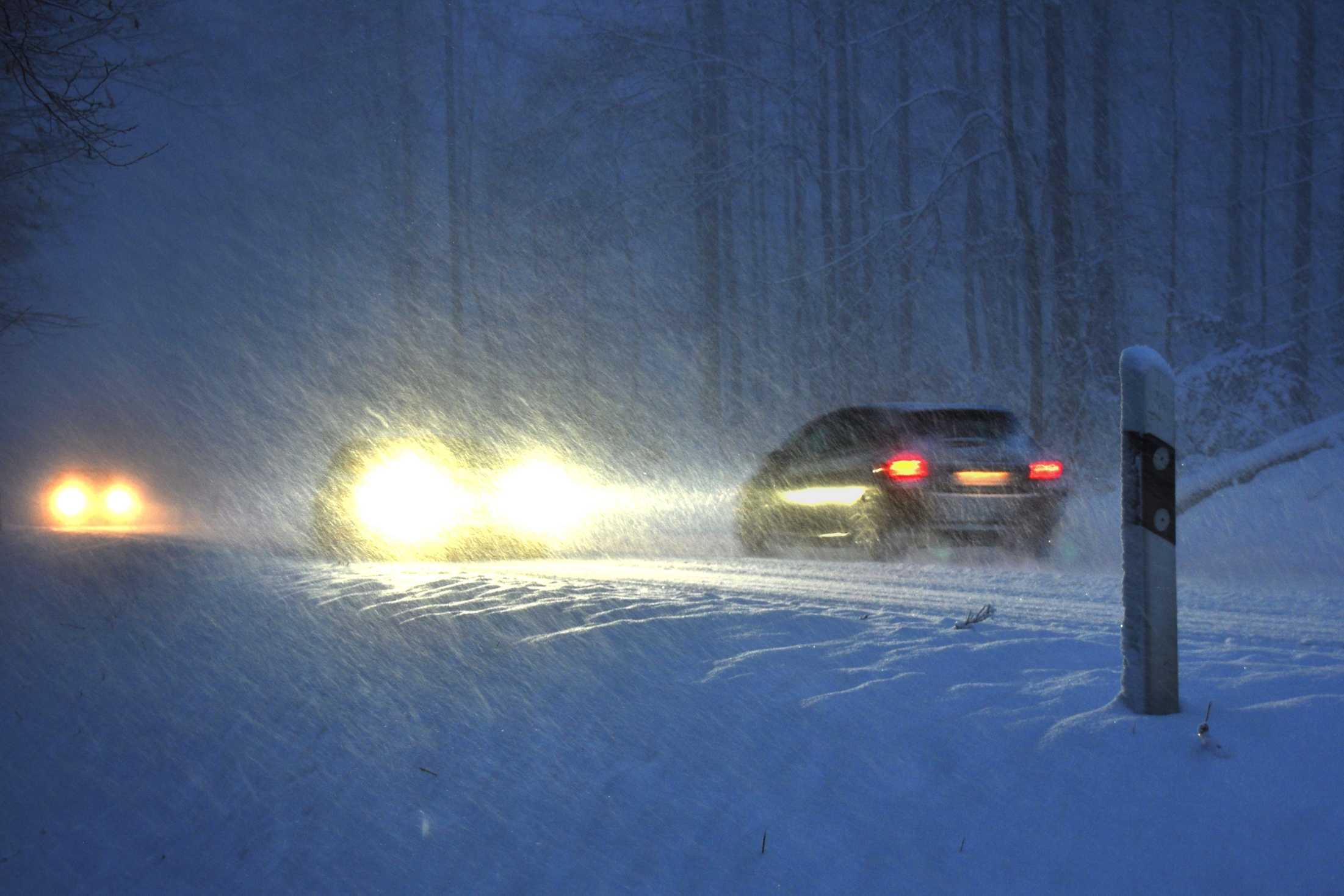 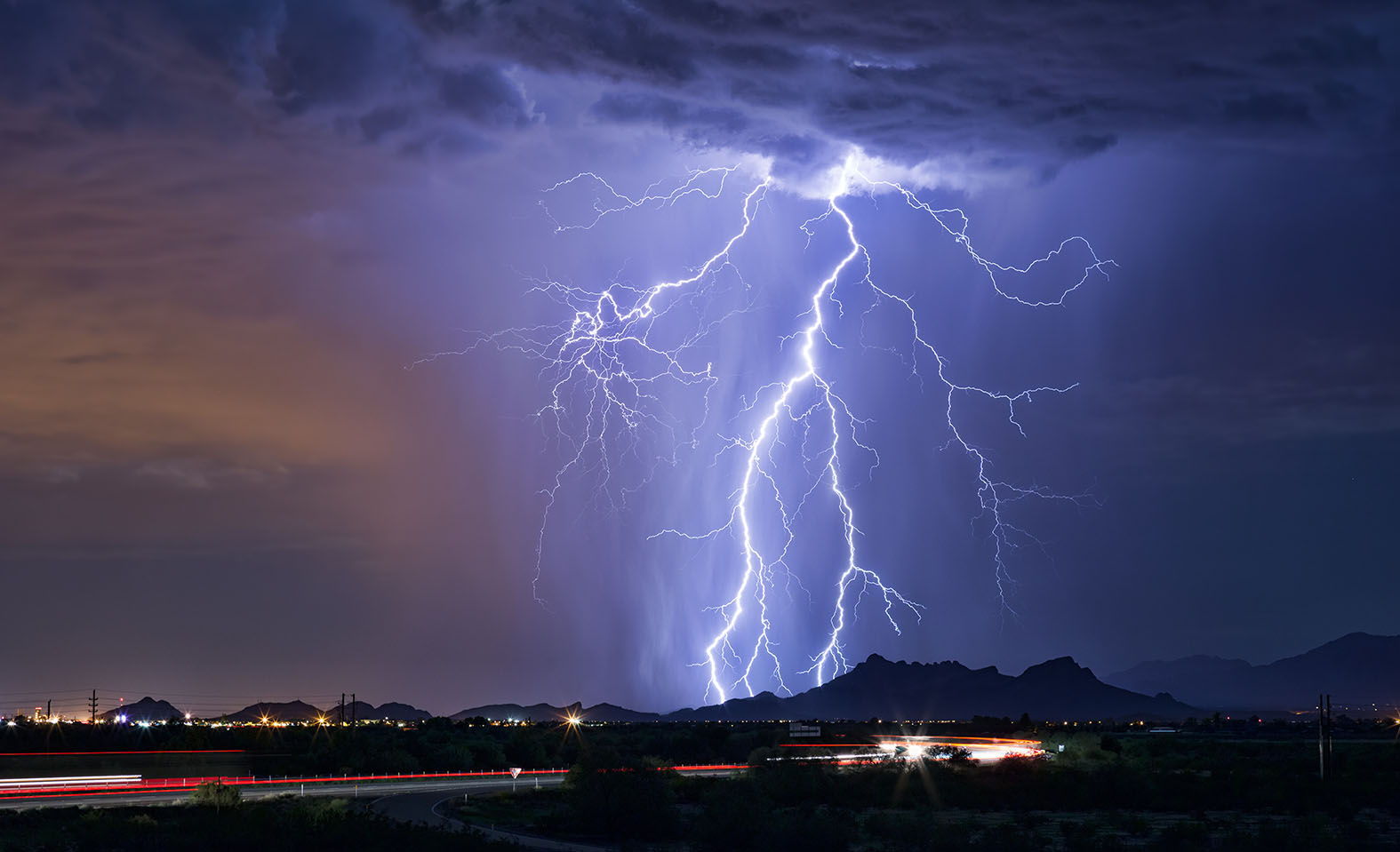 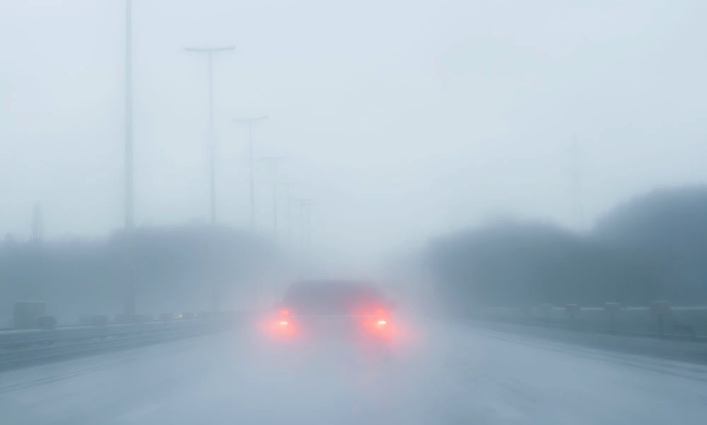 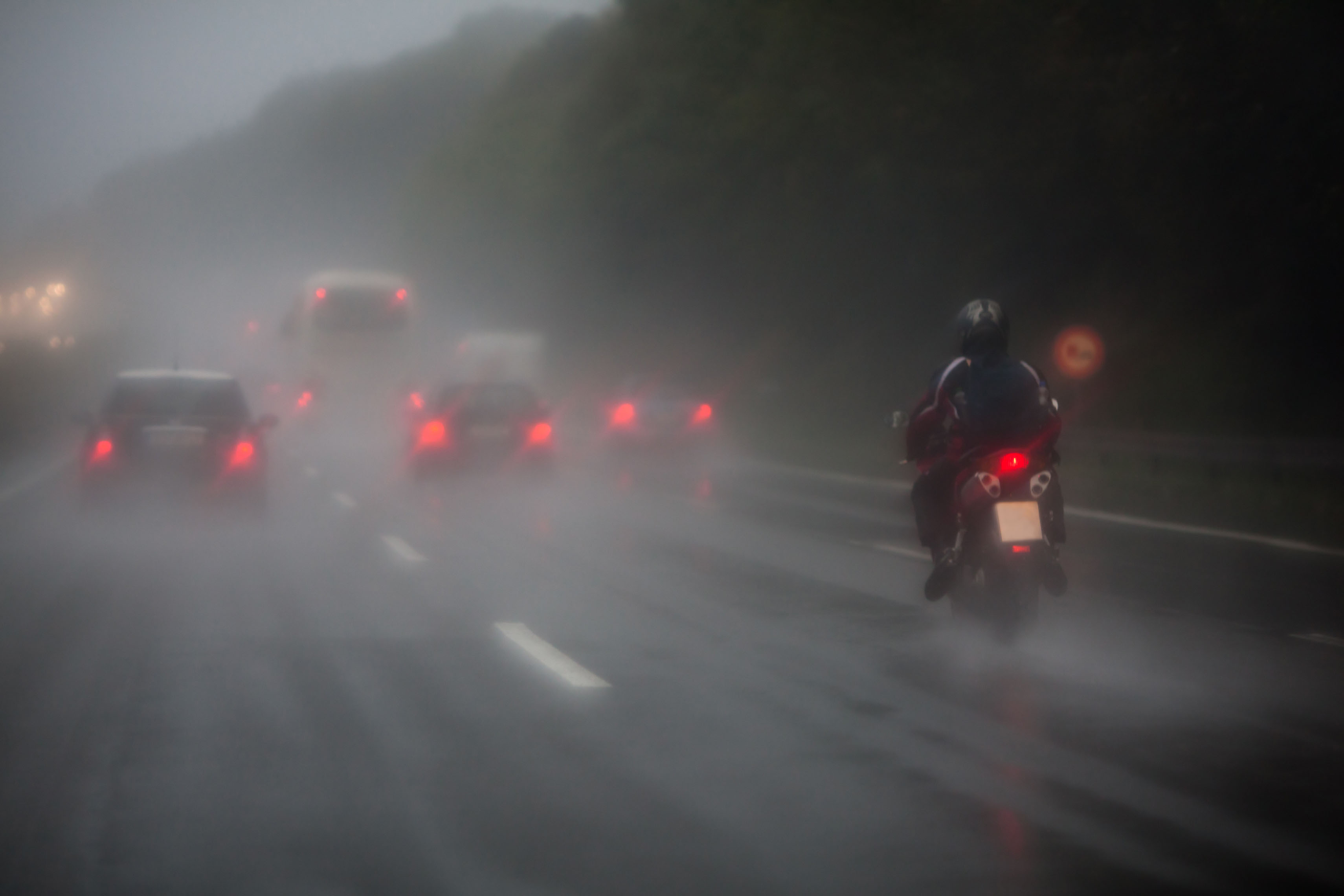 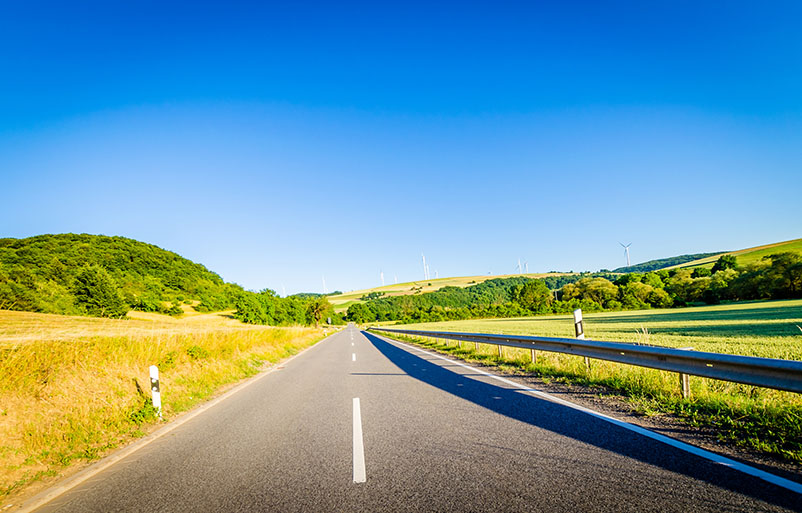 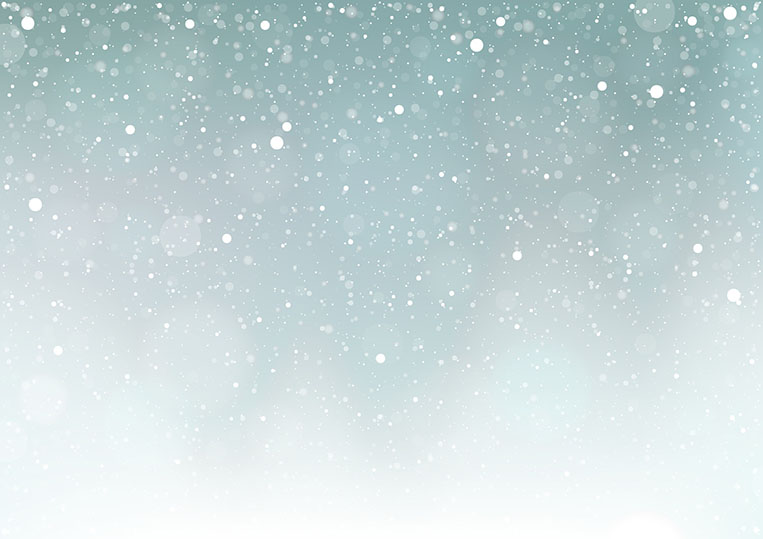 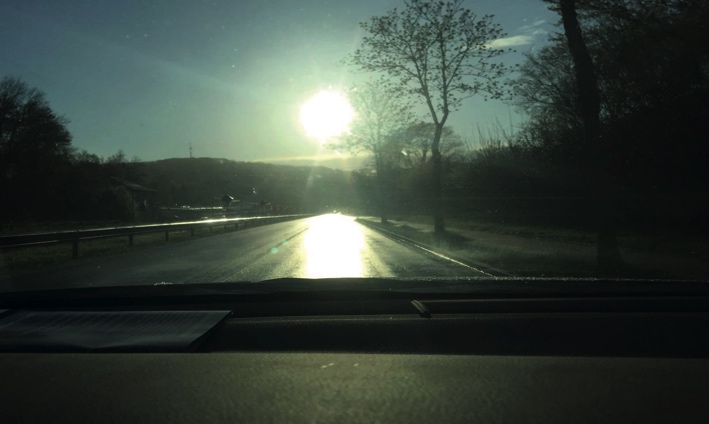 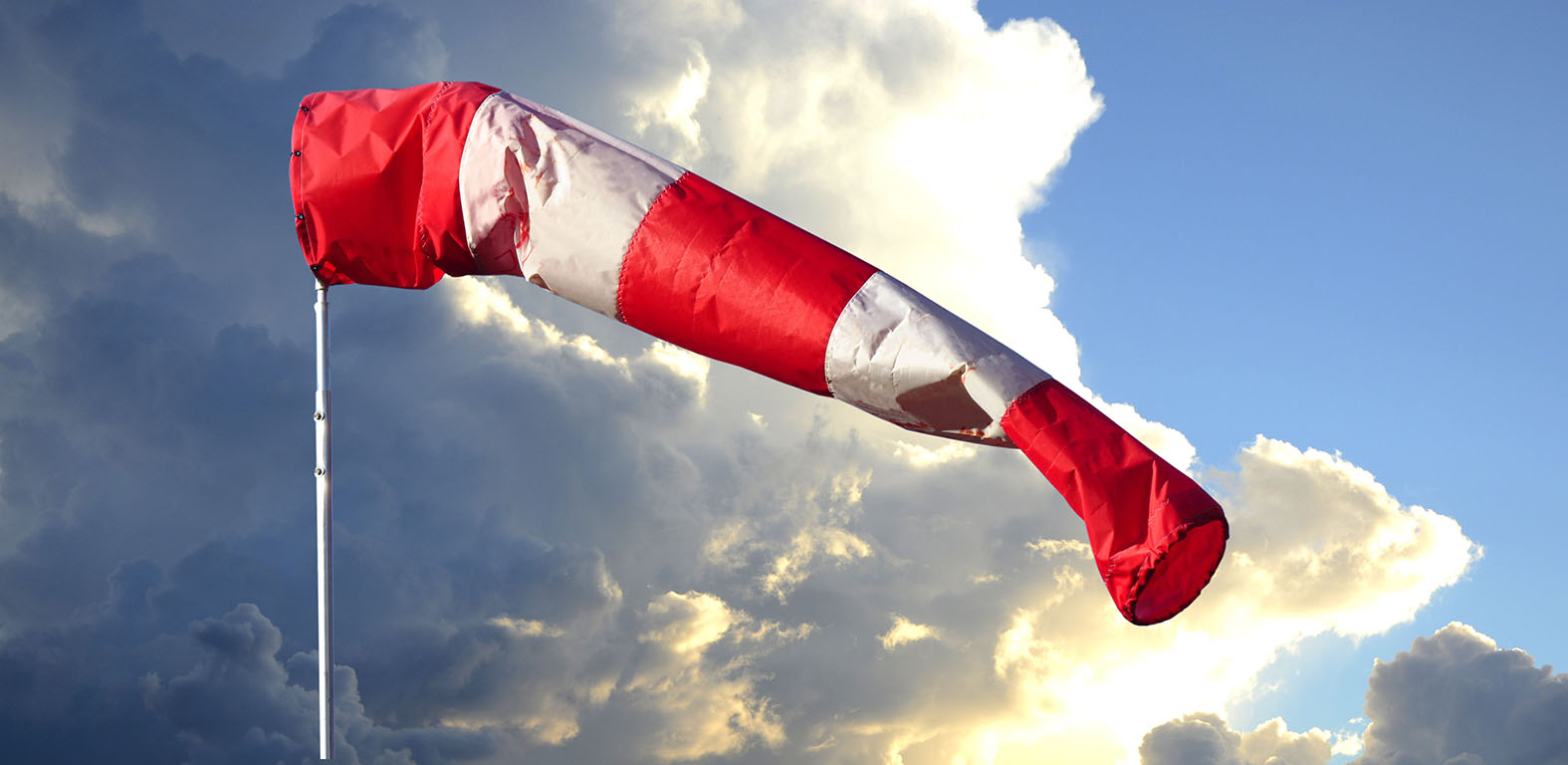 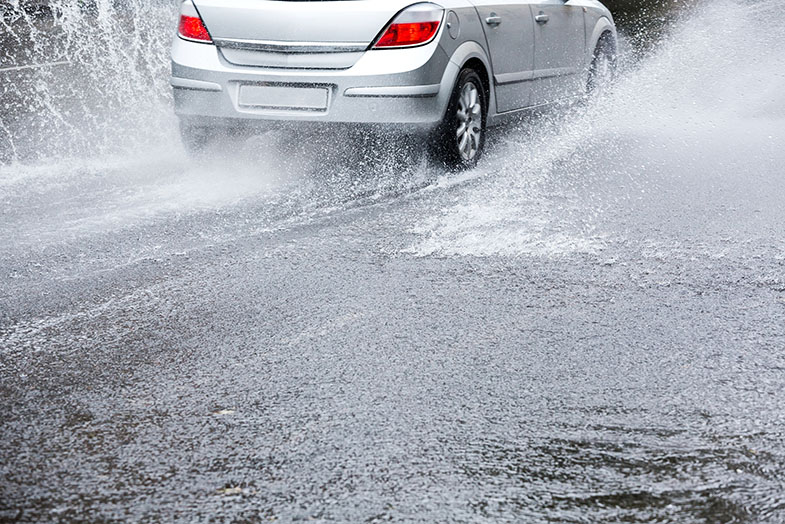 Fotos: jessicahyde - Fotolia, Stefan Krber - Fotolia, mdesigner125 - Fotolia
Christian Mller – Fotolia, CPN - Fotolia, Roman Dekan - Fotolia
Frank Terjung, Pixabay, Mr Twister - Fotolia
3
UNFALLURSACHE: WETTER
Getötete	Verletzte
Sichtbehinderungen (Nebel, Regen,
	Hagel, Schneegestöber, Blendung)		46	5.194
Seitenwind		2	349
Unwetter		4	421
Quelle: Statistisches Bundesamt, Bezugsjahr 2022
4
UNFALLURSACHE: WETTER
Getötete	Verletzte
Fahrbahnglätte durch Regen                      	37	5.626
Fahrbahnglätte durch Schnee, Eis		28	4.872
Spurrillen in Zusammenhangmit Regen, Schnee oder Eis	          	 0	77
Quelle: Statistisches Bundesamt, Bezugsjahr 2022
5
VERSCHIEDENE EINFLÜSSE DES WETTERS
Triviale Einflüsse 
Alltäglich, unmittelbar nachvollziehbar, z.B. rutschige Fahrbahn und Sichtbehinderungen
Biotrope Einflüsse
Wirkung auf den Organismus des Menschen, insbesondere auf Leistungsfähigkeit und Wohlbefinden
6
VERSCHIEDENE EINFLÜSSE DES WETTERS
Biotrope Wettereinflüsse
Aufmerksamkeit und Konzentration können abnehmen 
Reaktionszeit kann zunehmen
Ungeduld, Hektik, Aggressivität kann aufkommen  
Besonders bei:
Hoher Wärmebelastung
Tiefdruckwetterlagen und Föhn 
Wetterumschwüngen
7
VERSCHIEDENE EINFLÜSSE DES WETTERS
Der Unfalltrichter
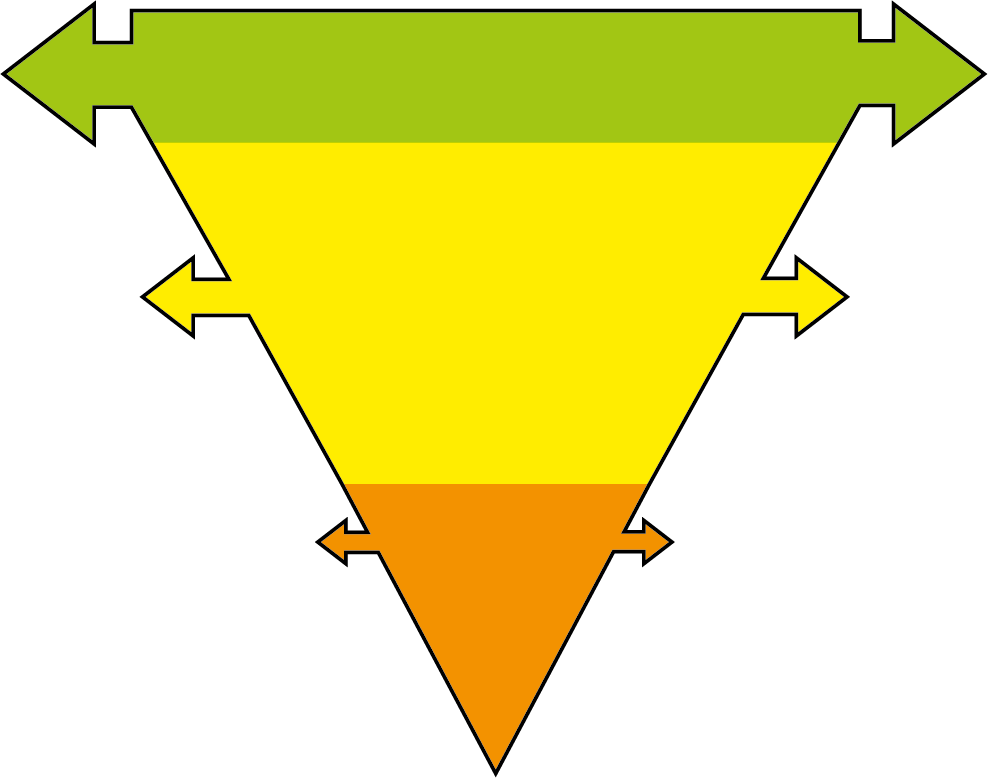 Fitness - Zeitplanung - (Schutz-)KleidungFahrzeugausstattung - FahrtauglichkeitEinstellungen und Motive - Risikoeinschätzung
Vor der Fahrt
Regelgerechtes/regelwidrigesVerhalten - AufmerksamkeitGeschwindigkeitAbstand
Während der Fahrt
In der Situation
BremsenLenken
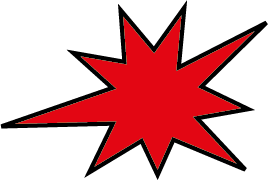 8
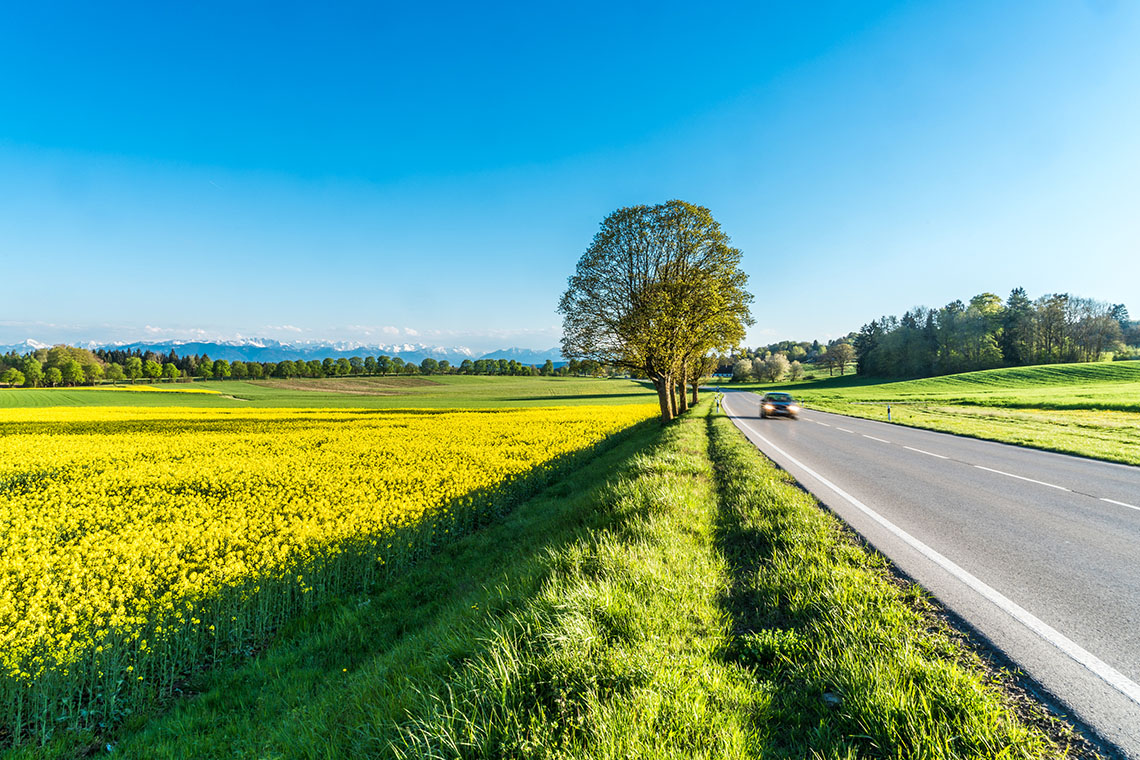 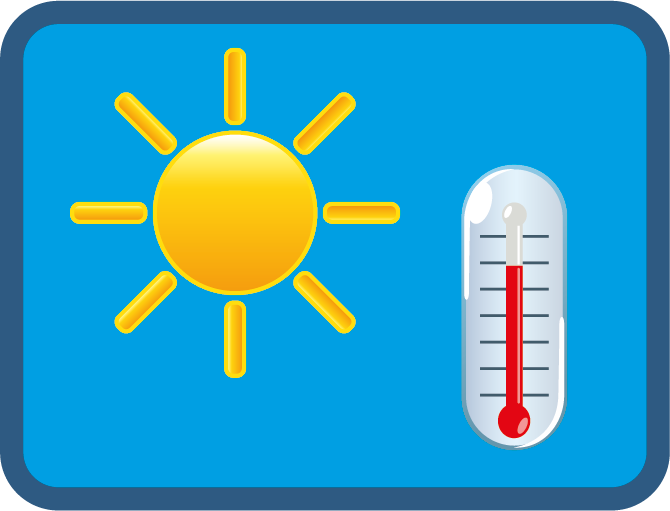 Sonne und Hitze
Vor der Fahrt
Auto mit Klimaanlage bevorzugen
Für gutes Klima im Schlafzimmer sorgen
Getränke und Snacks mitnehmen
Kaltes Wasser an Handgelenken
Hitze aus dem Fahrzeug entweichen lassen
Während der Fahrt
Klimaanlage wirken lassen
Besondere Aufmerksamkeit walten lassen
Mit Fehlern anderer rechnen
Foto: Andy Ilmberger - Fotolia
9
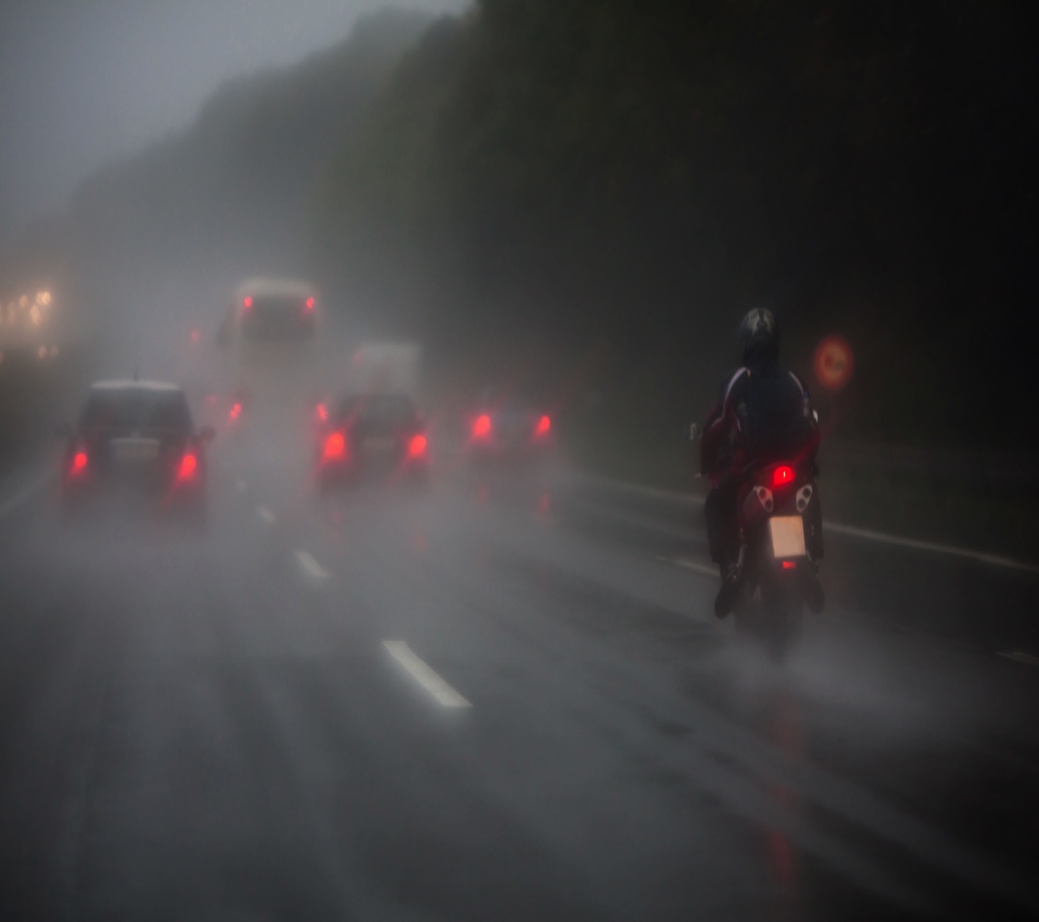 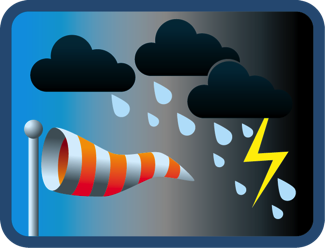 Wind & Regen (Pkw)
Vor der Fahrt
Auf Reifenprofil achten
Erholungspause an frischer Luft
Nicht unter Zeitdruck setzen
Während der Fahrt
Geschwindigkeit anpassen
Versetzt zu Spurrillen fahren
Auf möglichen Seitenwind einstellen	
Warnleuchte für Traktionskontrolle beobachten
Bei Aquaplaning
Auskuppeln (bei Automatik: Gas wegnehmen)
Lenkrad in Fahrtrichtung halten
Warten, bis Fahrbahnkontakt wieder da ist
Foto: Christian Miller - Fotolia
10
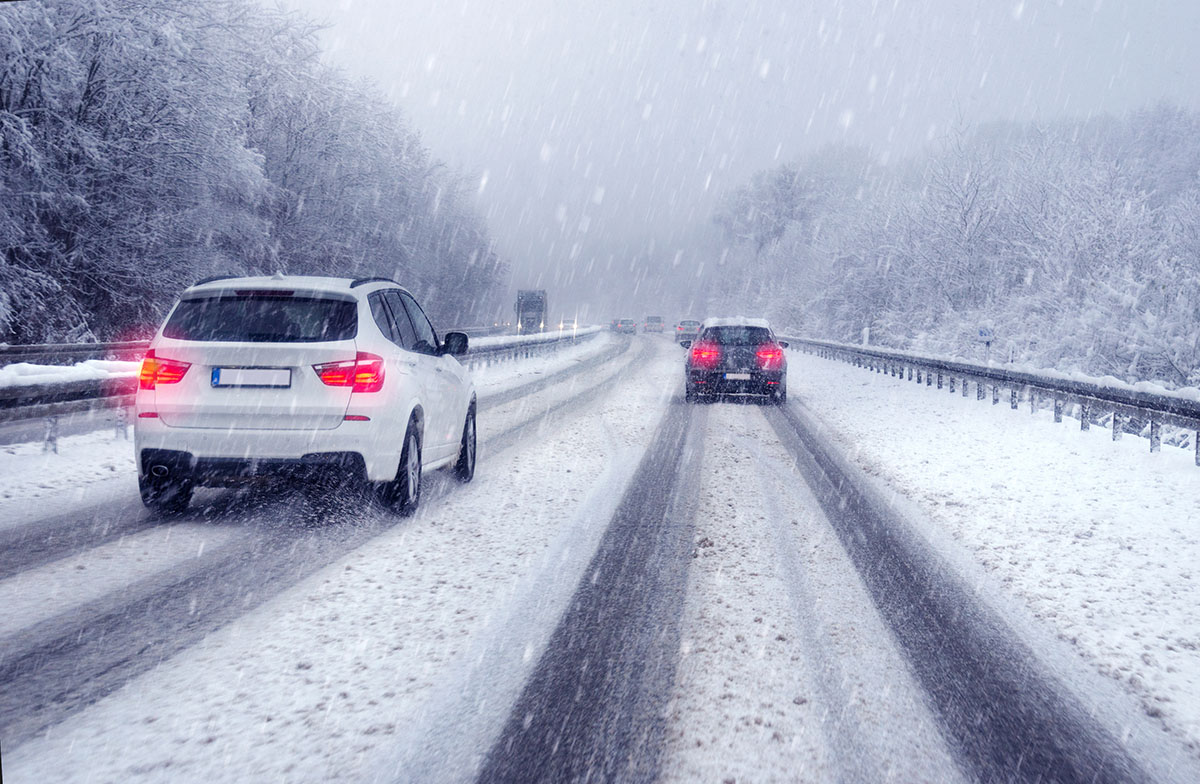 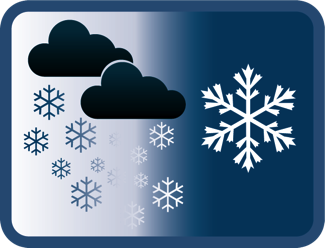 Schnee & Eis
Vor der Fahrt
Rechtzeitig aufstehen 
Ausreichend Zeit einplanen
Keine Besprechungen zu Arbeitsbeginn
Während der Fahrt
Geschwindigkeit anpassen
Auf besser geräumter Spur bleiben
Nicht ungeduldig werden, gelassen bleiben
Bei Traktionsverlust
Auskuppeln (bei Automatik: Gas wegnehmen)
In gewünschte Richtung lenken
Falls nötig abbremsen
Foto: Petair - Fotolia
11
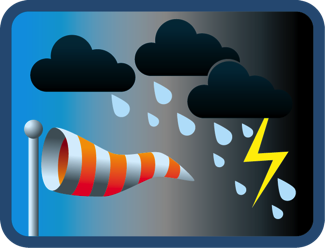 Wind & Regen (Motorrad)
Vor der Fahrt
Fahrzeug mit ABS bevorzugen	
Witterungsgerechte Schutzkleidung 
Zusätzlich Regenkleidung mitnehmen
Helmvisier sauber halten, rechtzeitig tauschen
Während der Fahrt
Bei Nässe Geschwindigkeit anpassen 
Kurvenfahrten mit Vorsicht angehen
Sanft beschleunigen und abbremsen
Auf möglichen Seitenwind einstellen	
Damit rechnen, übersehen zu werden
Foto: jon11 - Fotolia
12